05/09/2024 : AGW « Réemploi »par Sandrine CHABOUD
Introduction
Introduction
Révision de l’AGW du 03/04/2014 

Etude RDC

Partenariat avec
Ressources
La Direction de l’Economie Sociale
Pourquoi ?
Adaptation au nouveau décret ‘déchets’ du 9 mars 2023
Simplification
Nécessité de sécuriser le SIEG
Nécessité de prévenir les effets des REP
Revalorisation des €/tonne + indexation annuelle
Qu’est-ce qui change ?
1. Conditions d’agrément
1° Agrément IES
Pourquoi ? 
Certaines conditions d’agrément et documents demandés étaient commun aux deux agréments notamment:
Le fait d’être une EES 
Les conditions relatives aux administrateurs (donc plus d’extrait de casier judiciaire à fournir
La fourniture des statuts
Conséquence?
Simplification du dossier « réemploi » car une série de conditions sont déjà examinées lors la demande d’agrément IES
1° Agrément IES
Et pour ceux dont le siège social est hors Wallonie?

Vous devez apporter la preuve que vous respectez les principes de l'économie sociale tels que définis à l'article 1er du décret Economie sociale et qu’elle remplit les conditions visées à l’article 3, § 1er, du décret du 20 octobre 2016 relatif à l'agrément des initiatives d'économie sociale et à l'agrément et au subventionnement des entreprises d'insertion.

Cette preuve sera examinée par la DES lors de sa remise d’avis
2° avoir pour objet social le réemploi et la préparation en vue du réemploi
Il s’agit de la clause « SIEG » à inclure dans vos statuts.

La [société ou association] poursuit comme objet le réemploi et la préparation au réemploi en Région wallonne de déchets, de produits ou de composants de produits et s'engage à remplir, en tant que S.I.E.G., les obligations de service public telles que visées à l'article 7, § 1er, alinéa 3 de l'Arrêté du Gouvernement wallon du 3 avril 2014 relatif à l'agrément, aux conditions d’exercices et à l'octroi de compensations aux associations sans but lucratif et aux sociétés agréées en tant qu’entreprise d’économie sociale actives dans le secteur du réemploi et de la préparation en vue du réemploi
2° avoir pour objet social le réemploi et la préparation en vue du réemploi
Pour ceux qui présentent déjà cette clause, le vocable « réutilisation » sera accepté tant que les statuts ne devront pas être modifiés pour une quelconque raison.
Pour les autres : si possible faire la modification avant introduction de la candidature, si pas, mentionner dans la candidature quand la modification sera effectuée.  à faire au plus vite ! Et au plus tard dans l’année qui suit l’octroi de l’agrément  la date limite est demandée dans le formulaire d’agrément !
Si ce n’est pas fait : suspension de l’agrément
3° Conditions « Administrateurs »
Objectif : se prémunir d’une entreprise ‘douteuse’
Les extraits de casiers judiciaires sont remplacés par un engagement du déclarant dans le formulaire

 Agrément IES
4° respect des législations et règlementations en vigueur
Pas de changement, vous devez vous engager à respecter les législations sociales, fiscales et environnementales en vigueur.

 pas de document, à fournir, cela fait partie des engagements repris dans le formulaire de demande d’agrément.
6° répondre aux principes visés à l'article 1er du décret Économie sociale
Pas de changement, vous devez répondre aux principes visés à l'article 1er du décret Économie sociale

 Agrément IES
7° posséder les caractéristiques suivantes:
a) avoir au moins un siège d'exploitation en Région wallonne d’une superficie d’au moins 400m²

b) utiliser un système de mesure des flux de déchets, produits ou composants de produits entrants et sortants;
À décrire dans le formulaire de demande d’agrément
Systèmes de mesure acceptés :
Les poids réels : pesée sur balance (étalonnée de préférence)
Les poids moyens : !!! Liste mise à jour chaque année !!!  Tanguy fourni la liste+ attention à la cohérence : poids de la catégorie ou  la sous-catégorie ou l’item, pas un mixte des 3 !
7° posséder les caractéristiques suivantes:
c) disposer des garanties financières suffisantes, selon un plan financier, et disposer, ou s'engager à disposer, des moyens techniques et humains suffisants pour permettre d'assurer l'exécution des activités pour lesquelles l'agrément est demandé conformément aux dispositions du décret Déchets et de ses arrêtés d'exécution;
Les ratios BNB (analyse financière) utilisés sont:
solvabilité
liquidité
Rentabilité nette
Moyens techniques et humains à décrire dans le formulaire
Suppression de l’attestation de non-faillite
7° posséder les caractéristiques suivantes:
d) tenir une comptabilité conforme à sa personnalité juridique et analytique en ce qui concerne l'activité d'entreprise de réemploi ;
Attention : tenir une comptabilité générale ET ANALYTIQUE 
Cette condition était déjà présente ! Et sera à présent vérifiée chaque année.
Plan minimum analytique en cours de préparation…

e) s'engager, dans un délai de trois mois, à souscrire ou fournir la preuve d'un contrat d'assurance couvrant la responsabilité civile de l'entreprise de réemploi ;
Contrat à joindre à la demande d’agrément si déjà conclu.
7° posséder les caractéristiques suivantes:
f) si les produits mis en vente sont destinés au grand public, rendre accessibles à tous les magasins éventuels durant au moins douze heures par semaine à répartir sur trois jours au minimum et au moins un jour jusqu'à vingt heures, du lundi au vendredi, ou un minimum de trois heures le samedi ou le dimanche;
Uniquement si il y a un magasin
Si pas de magasin, condition non applicable.
7° posséder les caractéristiques suivantes:
g) exercer son activité au moins trente-cinq heures par semaine et organiser les collectes qui l'alimentent de manière permanente et régulièrement réparties dans le temps, sans préjudice des compétences de la commune en la matière, et le cas échéant, des compétences déléguées des intercommunales en la matière;
Pas d’activité ‘occasionnelle’ ou ‘en complémentaire’ pour les structures souhaitant se lancer.
Dans le respect des conditions imposées par les communes ou les intercommunales  les contacter avant de se lancer dans l’activité
8° respecter les conventions collectives conclues au sein de la commission paritaire compétente
Pas de changement, vous devez respecter la législation sociale en vigueur

 pas de document, à fournir, cela fait partie des engagements repris dans le formulaire de demande d’agrément.
9° être engagée dans une des démarches de progrès en matière de qualité reconnues par le Département du Sol et des Déchets
La liste des démarches de progrès en matière de qualité reconnues par le Département du Sol et des Déchets est la suivante:
EMAS – Système de management environnemental et d'audit.
ISO 14001 : 2004
ISO 14001 : 2015
ISO 9001 : 2008
ISO 9001 : 2015
Label Rec'Up
Autres conditions :
10° ne pas faire l'objet d'une injonction de récupération suivant une décision de la Commission européenne déclarant des aides illégales et incompatibles avec le marché intérieur;
11° s'engager à participer à toute étude relative au réemploi et à la préparation en vue du réemploi de déchets, produits ou composants de produits menée, à l'initiative du Département du Sol et des Déchets et de la Direction de l’Economie sociale, pour le compte de la Région wallonne, pour laquelle elle est sollicitée;
12° ne pas être une entreprise en procédure de sonnette d’alarme conformément aux articles 5:153 et 7:228 du Code des sociétés et des associations ou ne pas remplir les conditions de soumission à une procédure collective d'insolvabilité selon le droit national qui lui est applicable, et ce pour toutes les formes d'entreprises;
Procédure d’octroi de la demande
Procédure classique 
introduction de la demande
analyse de la complétude et demande de compléments éventuels
Transmission de la demande complète à la Direction de l’Economie sociale pour avis
Si avis favorable, octroi de l’agrément pour 2 ou 5 ans
Entrée en vigueur le 01/01 (de l’année en cours, ou de l’année suivante selon disponibilité budgétaires – continuité sera assurée).
Durée : environs 3 mois
Délai d’introduction :
Au plus tôt 120 jours avant l’échéance de l’agrément en cours
ET pour le 20/10/2024 pour les agréments actuels
Modification ou nouvelle demande
les compensations
1. Compensation ‘environnement’ dite ‘de base’
Uniquement pour les catégories et sous-catégories indiqués dans l’annexe 2 de l’AGW
Taux revus à la hausse
Mécanisme d’indexation ajouté
Introduction d’un mécanisme d’ajustement triennal : si le secteur (=ensemble de tous les agréés) dépasse le taux de bénéfice raisonnable (6%)  diminution de la compensation
Nouveaux taux de compensation
2. Le Bonus
Si vous dépassez vos objectifs de réemploi (demandés au point 3. du formulaire de demande), un ‘BONUS’ peut vous être octroyé pour les tonnages supplémentaires.
Attention, l’octroi du bonus dépend du budget disponible dans le budget de la Région
Pas garanti, d’où la nécessité d’être prévoyant dans la demande d’agrément ou de demander une adaptation des objectifs si ceux-ci ne correspondent plus à la réalité du moment
Au mêmes taux et dans les mêmes conditions que la compensation ‘de base’
3. Le Forfait
Pour les structures qui réemploient entre 10 et 100 tonnes par an de bien pouvant faire l’objet d’une compensation
destiné à couvrir les frais supplémentaires qui découlent des obligations administratives et de rapportage imposées dans le cadre de la mise en œuvre du S.I.E.G. et de la mise en œuvre de la démarche de progrès en matière de qualité visée à l'article 2, § 1er, 9°
Montant fixe de 7.500 € (non indexé)
4. La compensation ‘Economie Sociale’
A priori, pas de changement

Voir avec la Direction de l’Economie Sociale pour plus d’informations sur le rapportage
La surcompensation – Quesaco ???
La surcompensation
S.I.E.G. : Définition
Le S.I.E.G. comporte les obligations de service public suivantes :
1° définir et mettre en œuvre un projet visant à rencontrer des besoins sociaux et sociétaux insuffisamment satisfaits en préparant au réemploi et/ou en mettant sur le marché des biens et matériaux de seconde main tout en respectant les obligations visées à l'article 2, § 1er, alinéa 1er, 7°, a, b, f, g, 9°, et 11° ;
2° assurer le développement de l'entreprise de réemploi dans ses activités et finalités particulières, liées au secteur de l'Économie sociale, en ayant recours à des travailleurs relevant du public cible et en favorisant l'association du personnel à la gestion de l'entreprise de réemploi;
3° contribuer aux objectifs environnementaux de la Région wallonne, entre autres les objectifs de réemploi, en assurant le développement du réemploi et de la préparation au réemploi des déchets, produits ou composants de produits sur le territoire wallon ;
La surcompensation
Comment se calcule-t-elle ?

Via un fichier Excel, à compléter chaque année et reprenant l’ensemble des couts et des recettes et les répartissant entre toutes les activités, métiers, flux et zones géographiques possibles.

Une aide vous sera proposée pour compléter ce fichier
Les différences par rapport à avant ?
Quoi de neuf?
Liaison à l’agrément IES
Révision des catégories et sous catégories : OV splittés en 5 sous catégories, 1 seule catégorie EEE
augmentation des taux de compensation pour tous les flux
Indexation des taux de compensation
Ajout d’un forfait pour les petites structures
Pour les produits de construction, zone géographique éligible étendue aux pays limitrophes si collecte en RW.
Entrée en vigueur de l’agrément un 1er janvier (soit de l’année en cours, soit de l’année suivante selon disponibilités budgétaires – continuité en cas de renouvellement sera assurée)
Et en pratique?1) pour les ‘anciens’
En pratique ?
Pour ceux qui sont agréés actuellement, deux cas de figure
une modification de votre agrément s’impose pour fixer vos objectifs en fonction des nouvelles catégories et sous catégories. La demande se fait par courrier, et doit comprendre votre agrément IES.
Pour ceux dont l’agrément vient à échéance le 31/12/2024 ou courant 2025, une nouvelle demande d’agrément doit être introduite. Le nouvel agrément prendra effet le 01/01/2025 et abrogera l’ancien.
Pour quand ? Au plus tard 3 mois après l’entrée en vigueur de l’AGW modificatif, donc au plus tard le 20/10/24 AU SPW (prévoyez un délai en cas d’envoi postal … )
Et en pratique ?2) Introduction d’une demande d’agrément
Formulaire de demande d’agrément
Un nouveau formulaire de demande d’agrément est disponible en version papier, et prochainement en version électronique (New)

Où ?
Sur le portail « wallonie.be » (prochainement) et 
sur le portail « environnement.wallonie.be » (prochainement)
Chez moi pour la version ‘papier’
Formulaire de demande d’agrément
Quand?
Bientôt  pour la version électronique  : elle est en cours de finalisation et sera prochainement publiée

Pour la version papier, dès maintenant.
1) Identification du demandeur:
Coordonnées classiques : dénomination, forme juridique, numéro d’entreprise, adresse, …  prérempli dans le formulaire électroniqueDemande si agréé IES ?
Personne de contact
Coordonnées bancaires Seront utilisées pour le versement des compensations : attention à l’exactitude 
1) Identification du demandeur:
Coordonnées des unités d’établissements= liste des magasins et des centres de tri
Objet social de l’entreprise= Clause ‘SIEG’
Contrat d’assurance Responsabilité civilesi déjà conclu, à joindre à la demande
Liste des autorisations environnementales et agrémentssimple liste avec les références, plus de document à fournir (comme le permis d’environnement par ex).
2) Activités de l’entreprise
2.1 Description de l’activité actuelle :
Description de la nature et des quantités de déchets concernés par la demande.
Zone géographique desservie par la collecte
Démarche de progrès en matière de qualité


2.2 Emploi :
Données concernant les ETP et la masse salariale nécessaire au calcul de la compensation ‘emploi’
2) Activités de l’entreprise
2.3 Flux de déchets
Description du Système de mesure des flux collectés
Description du système de mesure des flux préparés en vue du réemploi
Description des modalités de stockage des flux collectés et des flux préparés en vue du réemploi
2) Activités de l’entreprise
2.4 Collecte et réemploi
Description de l’organisation de la collecte
Données : quantités collectées les 3 dernières années complètes
Description de la préparation au réemploi
Description des actes de réparation envisagés
Données : tonnages réemployés les 3 dernières années complètes
    si vous ne disposez pas des données détaillées pour les Encombrants, indiquez le total en ‘autres objets valorisables’
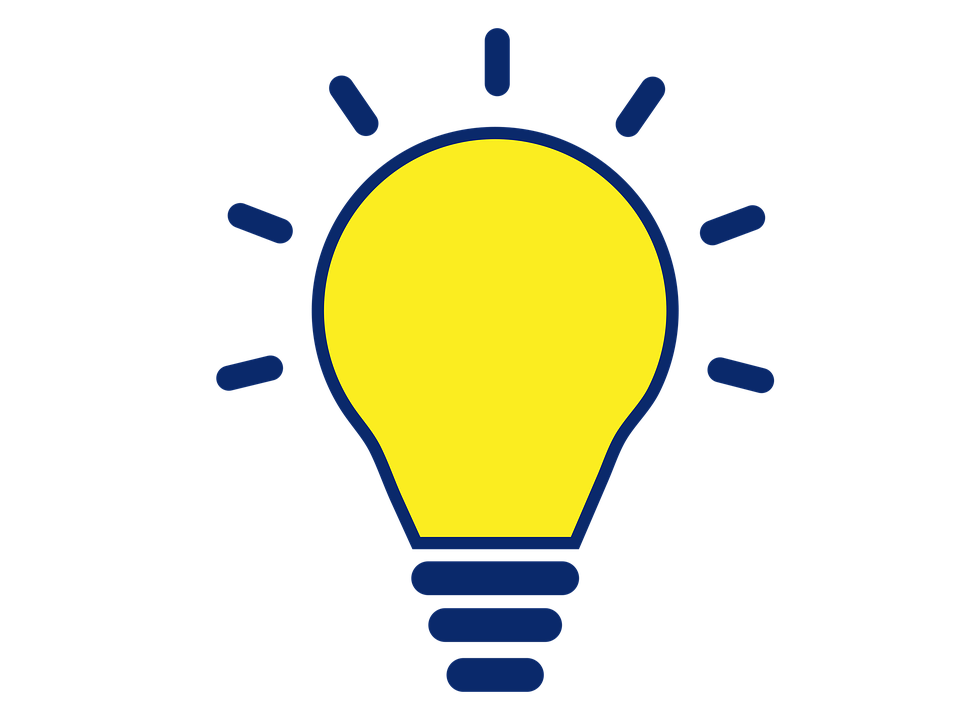 2) Activités de l’entreprise
2.5 Mise en vente des produits
Les produits mis en vente sont-ils destinés au grand public ?
Vos magasins doivent être accessibles durant au moins douze heures par semaine à répartir sur trois jours au minimum et au moins un jour jusqu’à vingt heures, du lundi au vendredi, ou un minimum de trois heures le samedi ou le dimanche

Si ce n’est pas le cas, vous devrez vous engager à les rendre accessibles sans quoi l’agrément sera refusé…
3. Activité future
prévisions de réemploi
Sur 5 ans
En tonnes
Par catégorie ou sous-catégorie de bien repris à l’annexe 2.

Attention à la précision : ce sera la base de calcul de la compensation provisoire

Et si en cours d’agrément cela doit être modifié?
Un courrier à mon attention indiquant les nouvelles prévisions et je procède à la modification dès l’année suivante
4. Reporting
Description de la méthodologie pour établir le suivi des flux (comment allez-vous mesurer les tonnages ?)Ces données seront nécessaires pour le calcul de la compensation ‘environnement’  deux méthodes acceptées : poids réels (pesées) et poids moyens (liste mise à jour annuellement). Mais comment allez-vous les appliquer?

Description de la méthodologie pour établir le suivi des flux financier (comment allez-vous déterminer les chiffres d’affaires et les couts du réemploi ?)ces données seront nécessaires pour le calcul de la surcompensation. Veillez bien à mettre en place un suivi précis par type de bien compensé

Description de manière détaillée des modalités de rapportage de l’activité
5. Déclaration sur l’honneur
2 parties ; déclarations et engagements 
Déclaration : 
Sur l’honneur que les données déclarées sont exactes et complètes ;
Que, parmi les personnes morales ou physiques ayant le pouvoir légal de représenter l’entreprise, il n’y a aucune personne sous le coup d’une mesure d’interdiction, de déchéance, de suspension ou de retrait, portant en totalité ou en partie, sur le type d’activité en matière de déchets qui fait l’objet de la demande d’agrément
Répondre aux principes visés à l'article 1er du décret Économie sociale ;
Respecter les conventions collectives conclues au sein de la commission paritaire compétente ;
Ne pas faire l’objet d’une injonction de récupération suivant une décision de la Commission européenne déclarant des aides illégales et incompatibles avec le marché intérieur ;
Ne pas être une entreprise en procédure de sonnette d’alarme conformément aux articles 5:153 et 7:228 du Code des sociétés et des associations ou ne pas remplir les conditions de soumission à une procédure collective d'insolvabilité selon le droit national qui lui est applicable, et ce pour toutes les formes d'entreprises ;
5. Déclaration sur l’honneur
Reprend tous les engagements demandés dans l’AGW tels que 
Satisfaire aux obligations prévues par les législations et réglementations sociales, fiscales, environnementales et celles qui régissent l'exercice de l’activité ou à se mettre en règle dans les délais fixés par l'administration compétente ;
Participer à toute étude relative au réemploi et à la préparation en vue du réemploi de déchets, produits ou composants de produits menés, à l'initiative du Département du Sol et des Déchets et de la Direction de l’Économie sociale, pour le compte de la Région wallonne, pour laquelle elle est sollicitée ;
Disposer des moyens techniques et humains suffisants pour permettre d’assurer l’exécution des activités pour lesquelles l’agrément est demandé conformément aux dispositions du décret Déchets et de ses arrêtés d’exécution
Tenir une comptabilité générale conforme à la personnalité juridique de l’entreprise et une comptabilité analytique en ce qui concerne l’activité d’entreprise de réemploi
Exercer l’activité de réemploi et préparation au réemploi au moins trente-cinq heures par semaine
Organiser des collectes alimentant le réemploi et préparation au réemploi de manière permanente et régulièrement réparties dans le temps
Questions - Réponses 